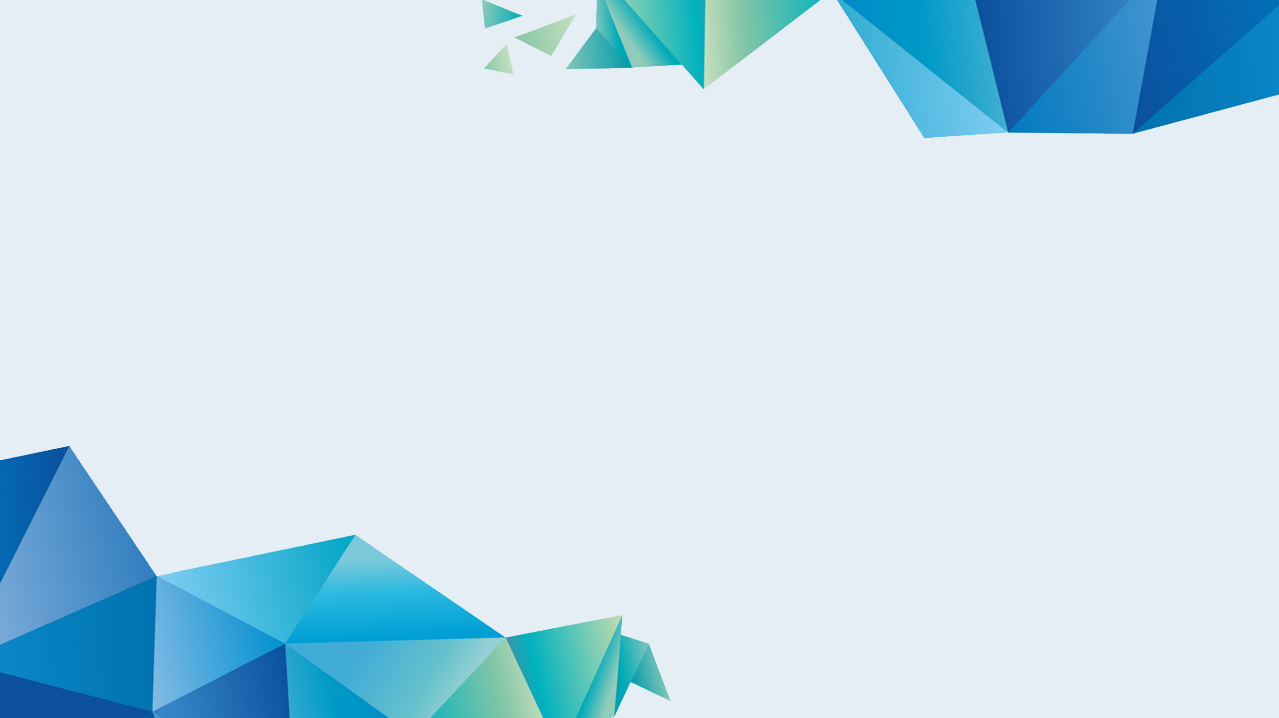 LOGO
企业组织架构图
请输入您的部门\机构名称
XXXX有限公司   时间：XX年XX月
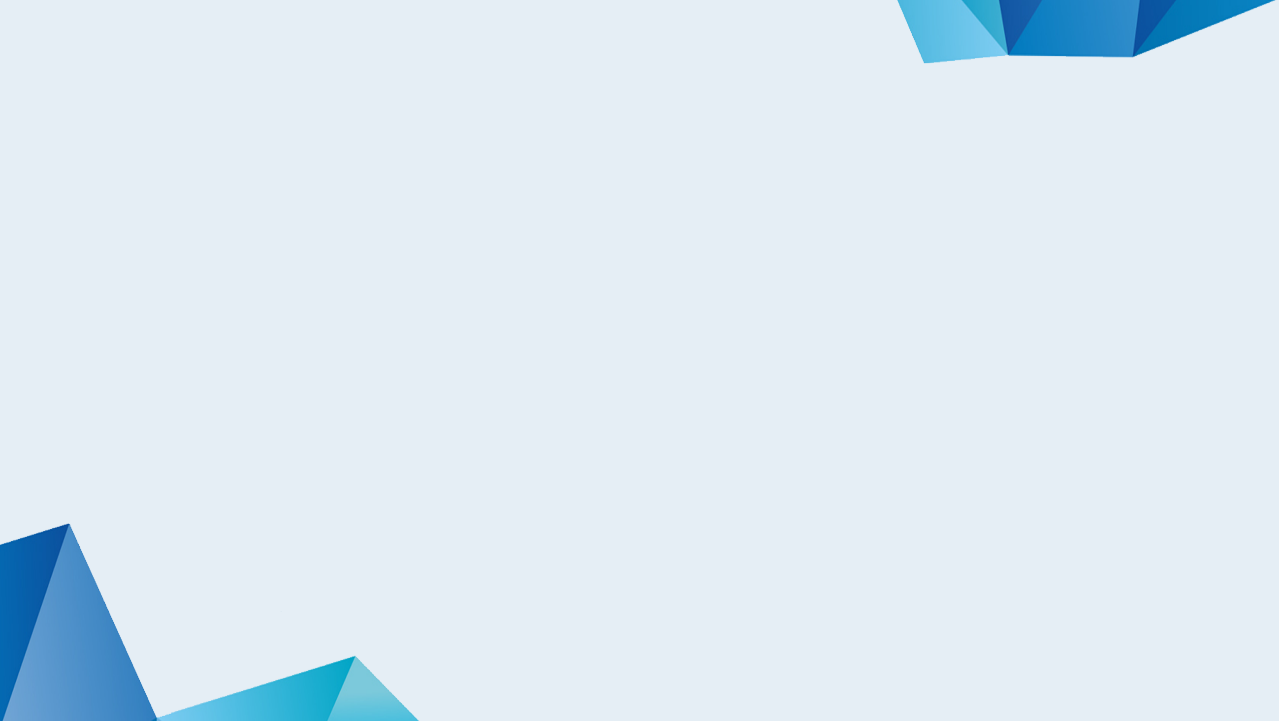 组织架构模板
董事局主席
战略决策委员会
战略管理执行委员会
部门名称
部门名称
部门名称
部门名称
部门名称
部门名称
部门名称
部门名称
部门名称
部门名称
部门名称
部门名称
部门名称
部门名称
部门名称
部门名称
部门名称
部门名称
部门名称
部门名称
部门名称
部门名称
部门名称
部门名称
部门名称
部门名称
部门名称
部门名称
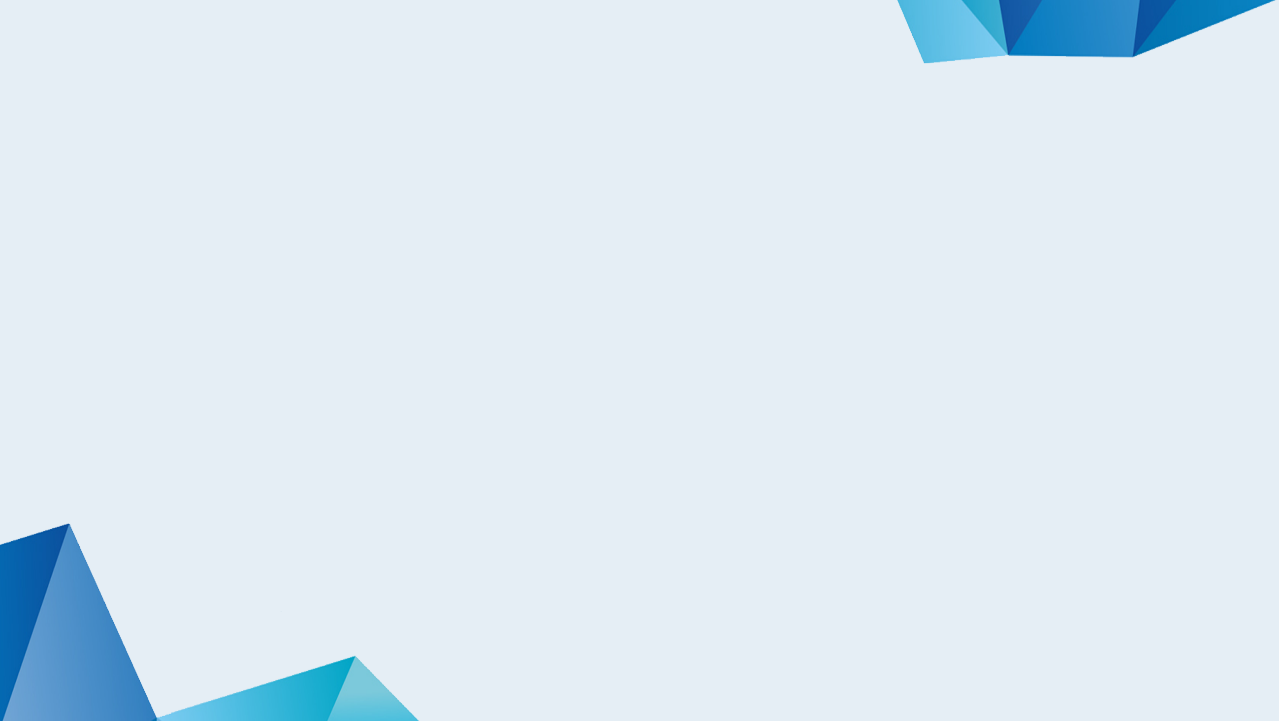 组织架构模板
职务
名称
职务
名称
职务
名称
职务
名称
职务
名称
职务
名称
职务
名称
部门名称
部门名称
部门名称
部门名称
部门名称
部门名称
部门名称
部门名称
部门名称
部门名称
部门名称
部门名称
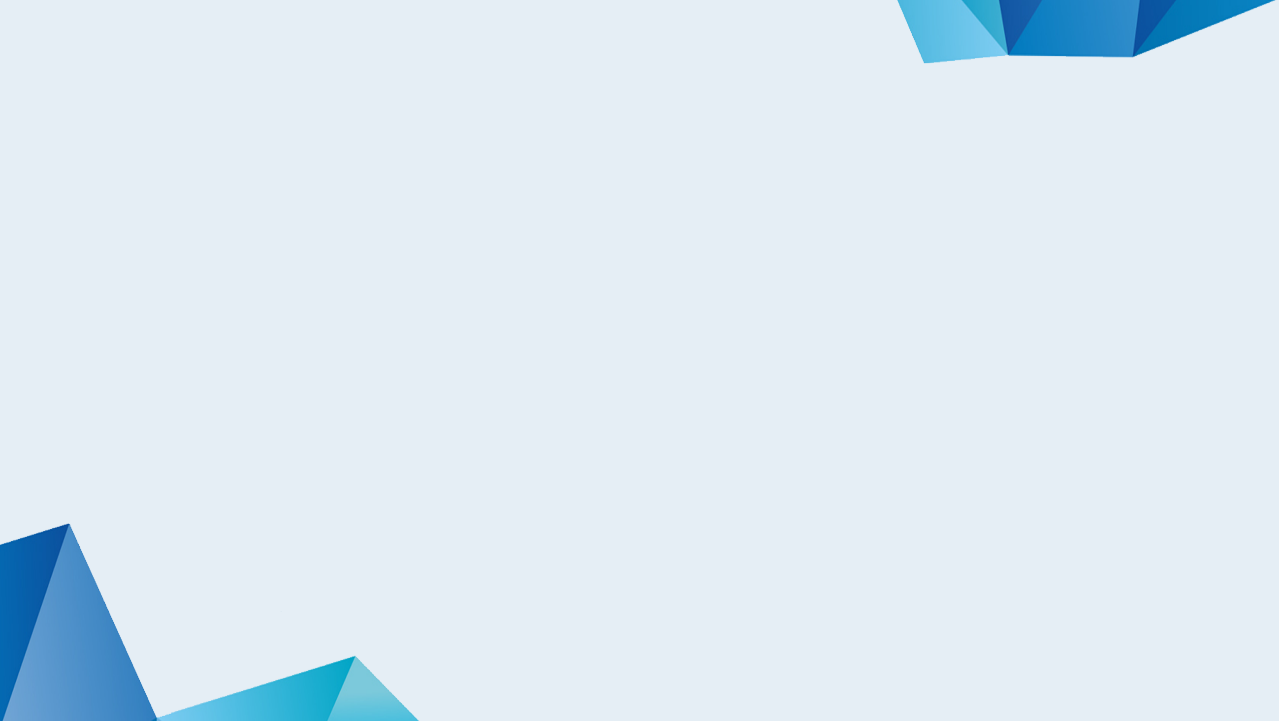 组织架构模板
木工车间
电工车间
其他车间
其他车间
其他车间
设计部
业务部
工程部
财务部
副总经理
总经理
职务名称
职务名称
职务名称
职务名称
职务名称
职务名称
职务名称
职务名称
职务名称
职务名称
职务名称
职务名称
职务名称
职务名称
职务名称
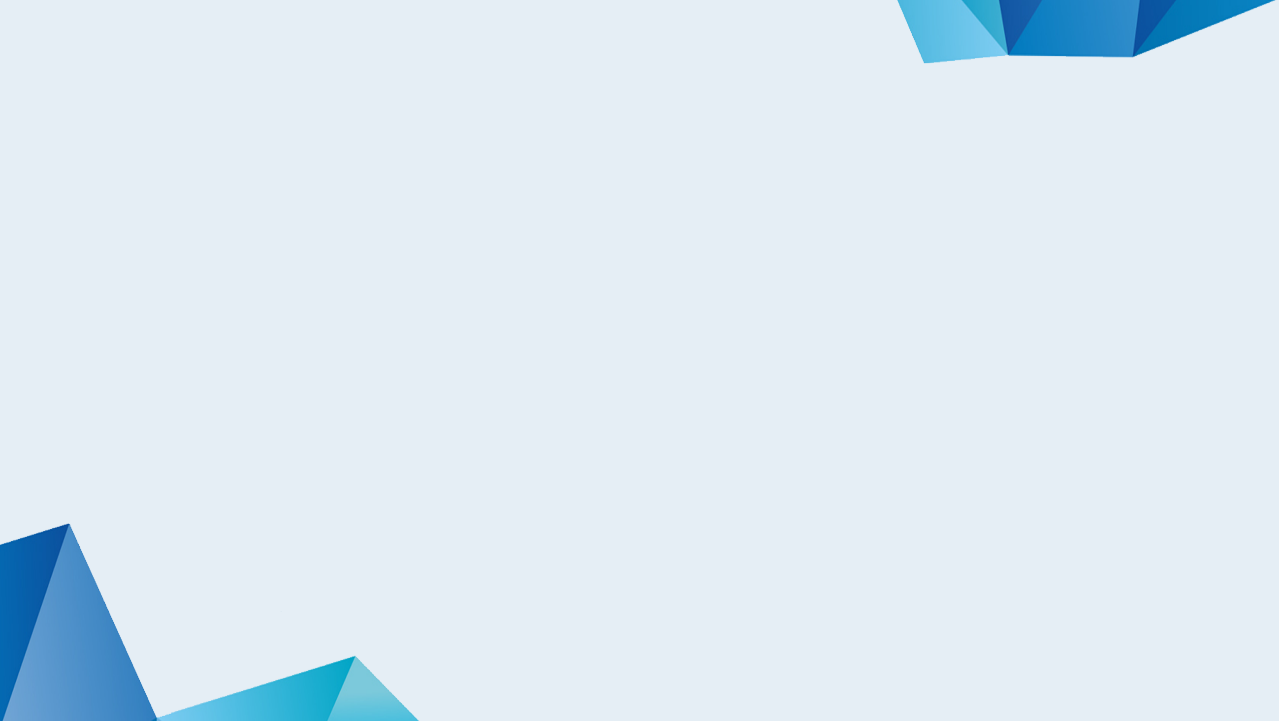 组织架构模板
职务名称
职务名称
职务名称
职务名称
职务名称
职务名称
职务名称
职务名称
职务名称
职务名称
职务名称
职务名称
职务名称
职务名称
职务名称
职务名称
职务名称
职务名称
职务名称
职务名称
职务名称
职务名称
职务名称
职务名称
职务名称
职务名称
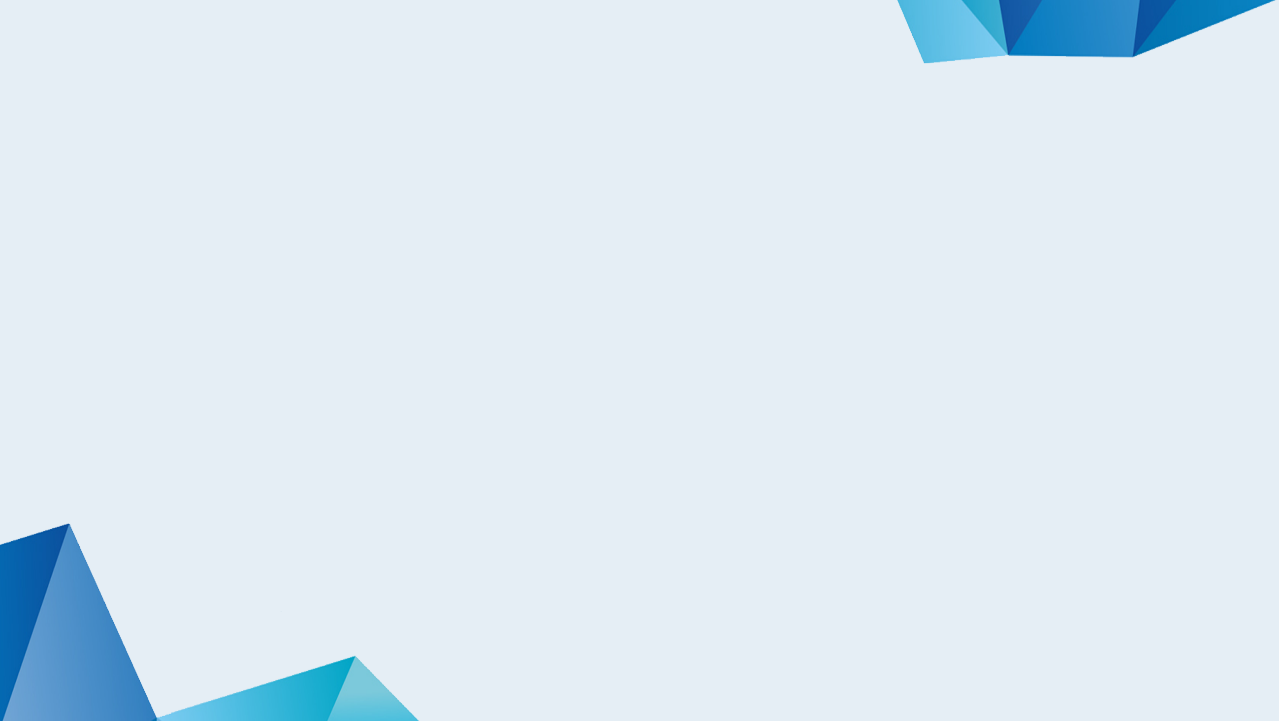 组织架构模板
副总经理
客户服务部
财务部
市场部
市场拓展部
培训部
营销中心
董事会
总经理
统计审核部
特许加盟部
生产中心
运营部
战略
研究部
企业CI
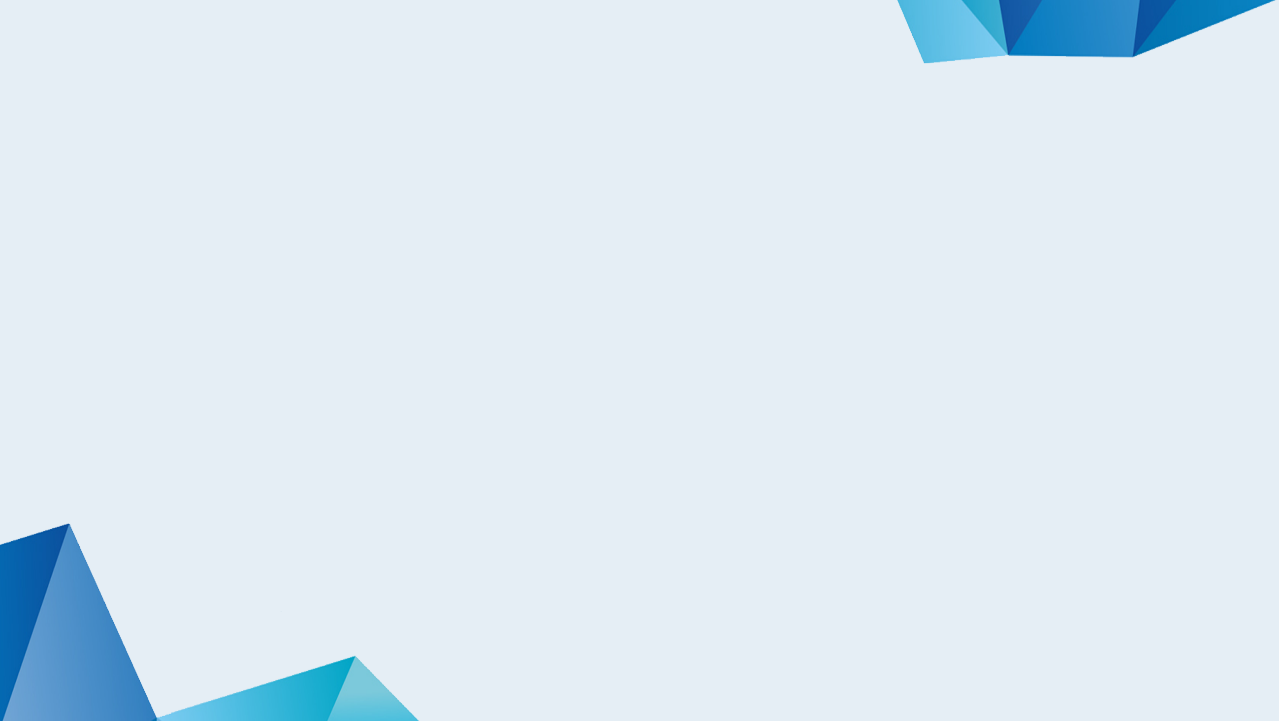 组织架构模板
职务
名称
职务
名称
职务
名称
职务
名称
职务
名称
职务
名称
职务
名称
部门名称
部门名称
部门名称
部门名称
部门名称
部门名称
部门名称
部门名称
部门名称
部门名称
部门名称
部门名称
部门名称
部门名称
部门名称
部门名称
部门名称
部门名称
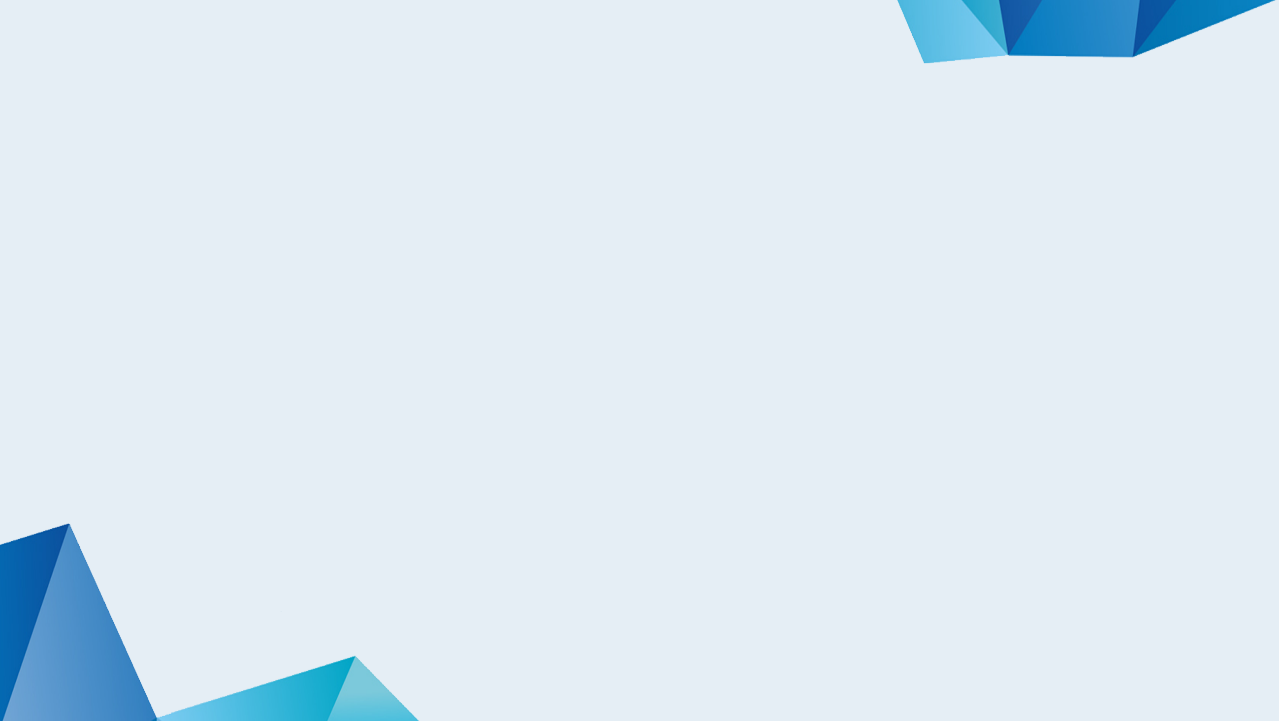 组织架构模板
职务
名称
职务
名称
职务
名称
职务
名称
职务
名称
职务
名称
职务
名称
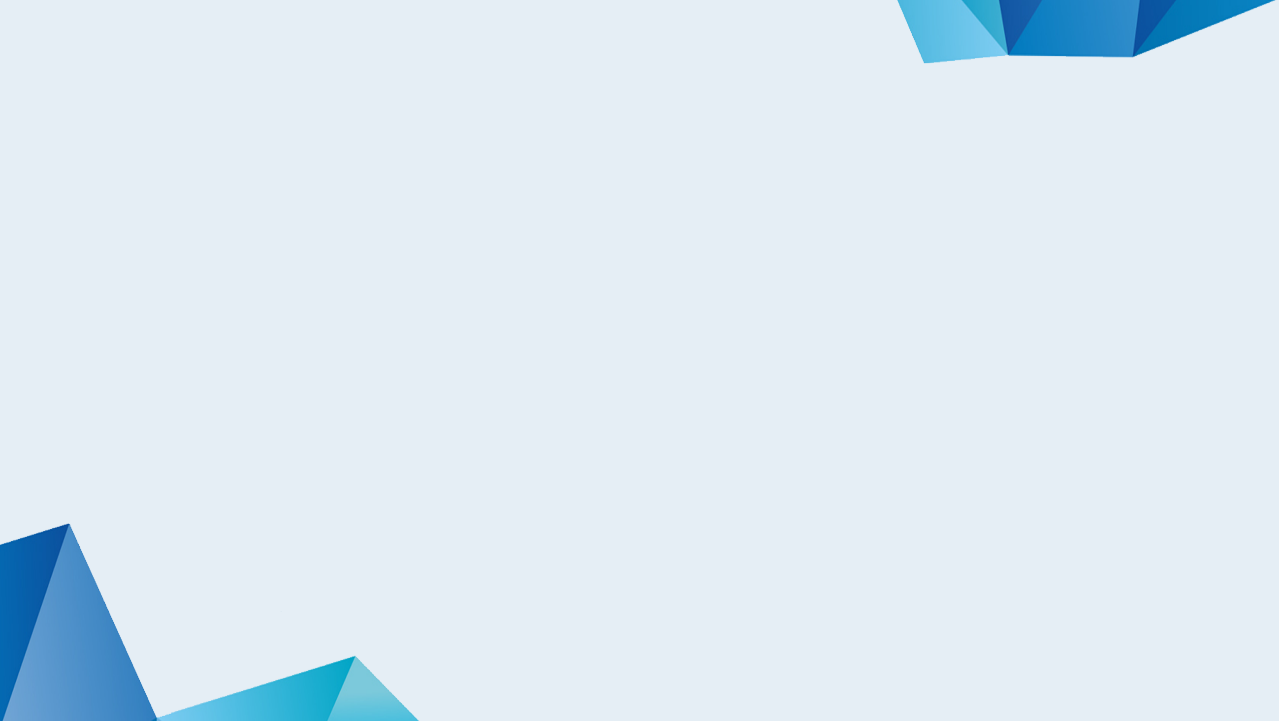 组织架构模板
职务
名称
职务
名称
职务
名称
职务
名称
职务
名称
职务
名称
职务
名称
职务
名称
部门名称
部门名称
部门名称
部门名称
部门名称
部门名称
部门名称
部门名称
部门名称
部门名称
部门名称
部门名称
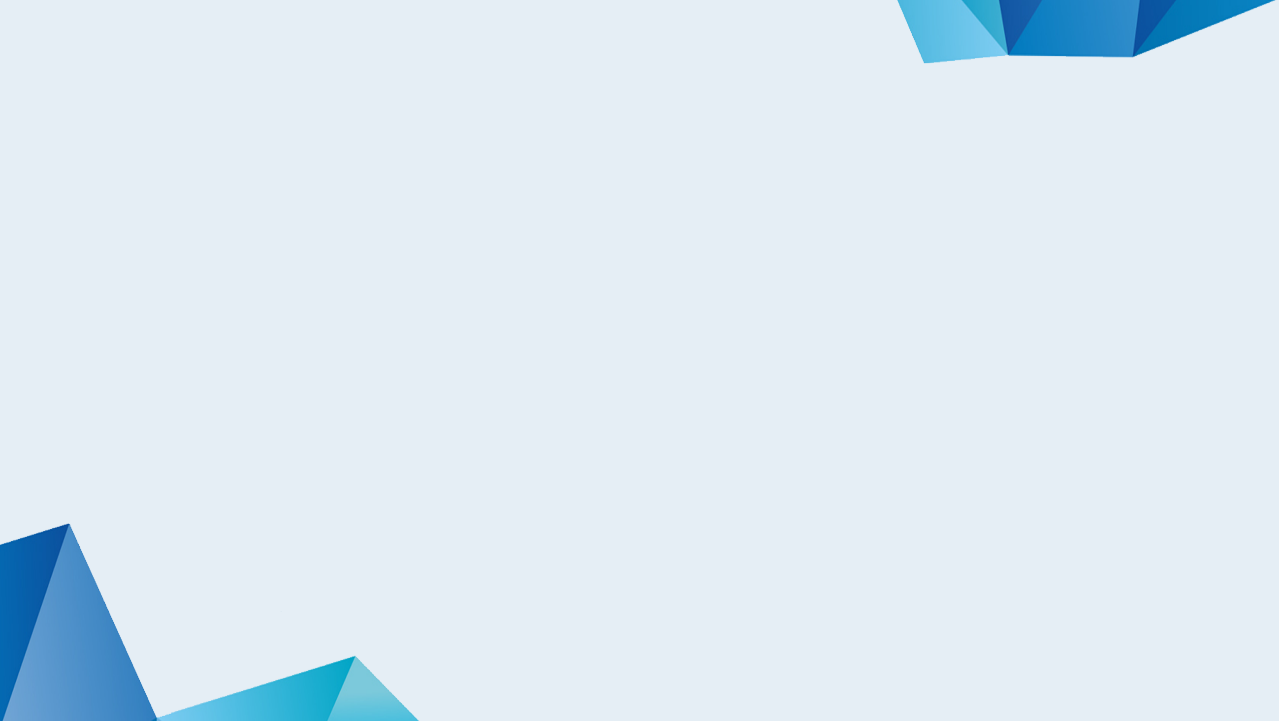 组织架构模板
职务
名称
职务
名称
职务
名称
职务
名称
职务
名称
部门名称
部门名称
部门名称
部门名称
部门名称
部门名称
部门名称
部门名称
部门名称
部门名称
部门名称
部门名称
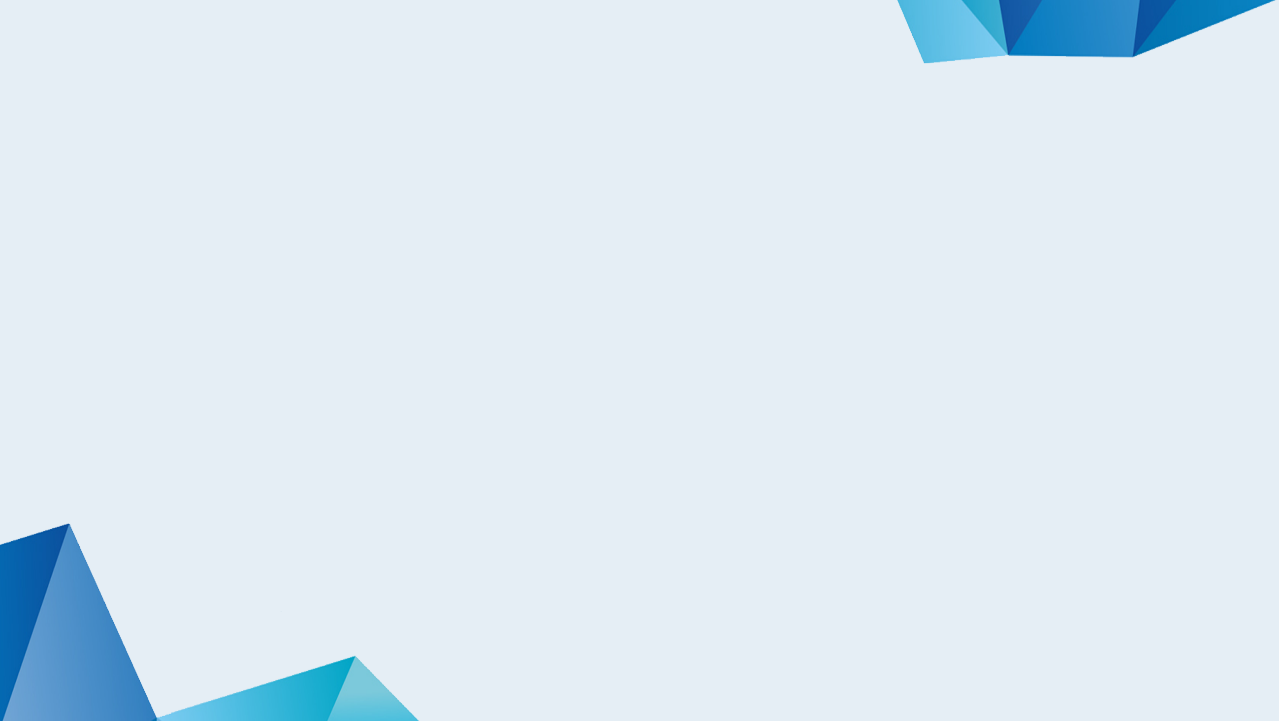 组织架构模板
职务
名称
职务
名称
职务
名称
职务
名称
职务
名称
董事长
部门名称
部门名称
部门名称
部门名称
部门名称
部门名称
部门名称
部门名称
部门名称
部门名称
部门名称
部门名称
部门名称
部门名称
部门名称
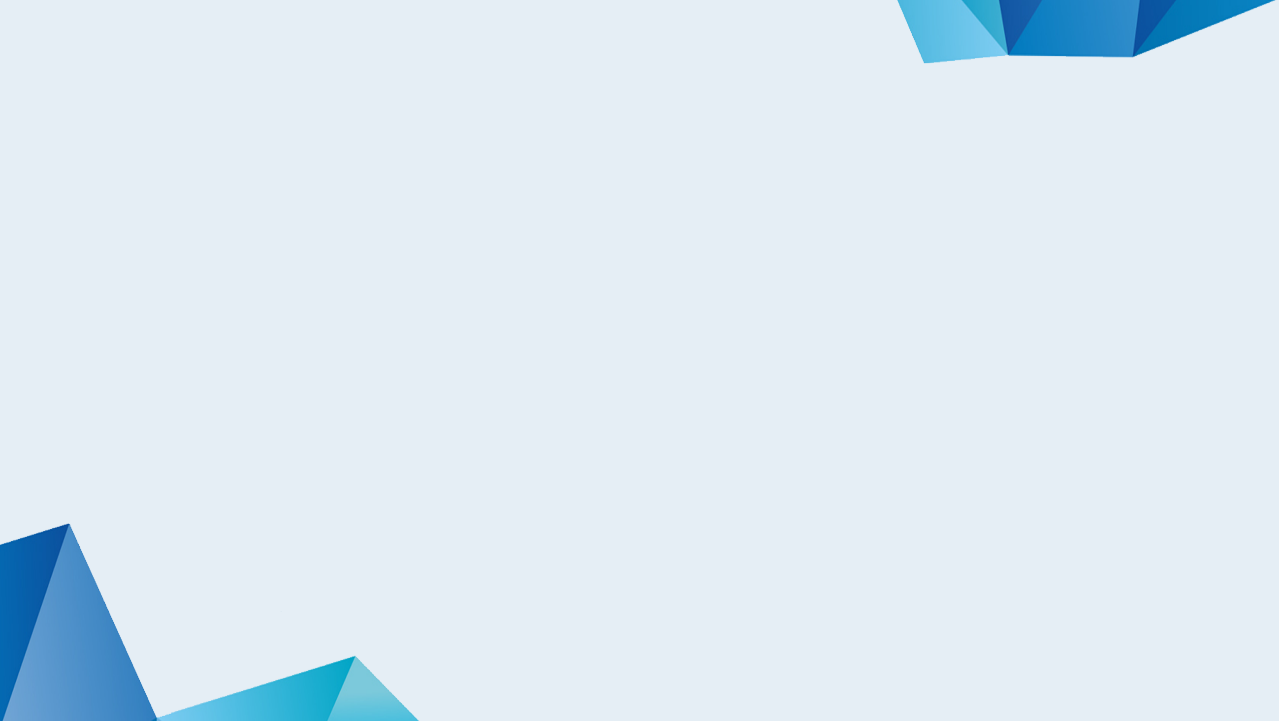 组织架构模板
职务
名称
职务
名称
职务
名称
职务
名称
职务
名称
职务
名称
职务
名称
职务
名称
部门名称
部门名称
部门名称
部门名称
部门名称
部门名称
部门名称
部门名称
部门名称
部门名称
部门名称
部门名称
部门名称
部门名称
部门名称
部门名称
部门名称
部门名称
部门名称
部门名称
部门名称
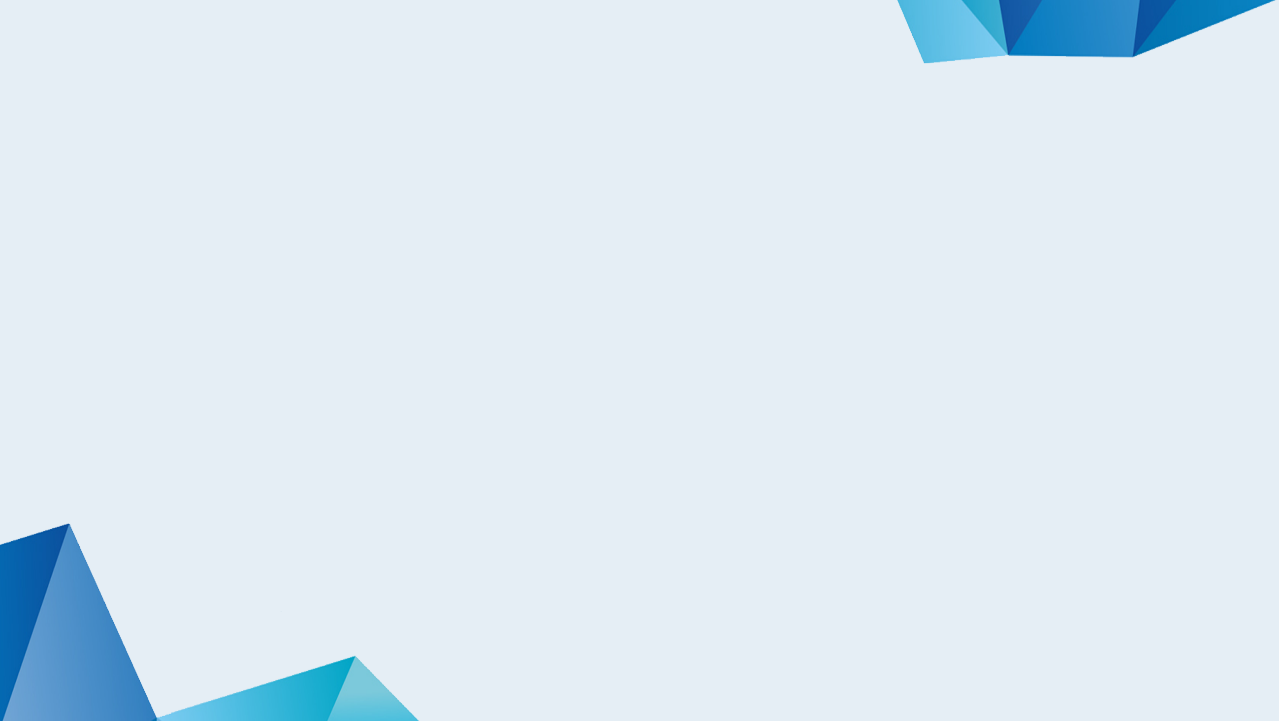 组织架构模板
职务名称
职务名称
职务名称
职务名称
职务名称
职务名称
职务名称
职务名称
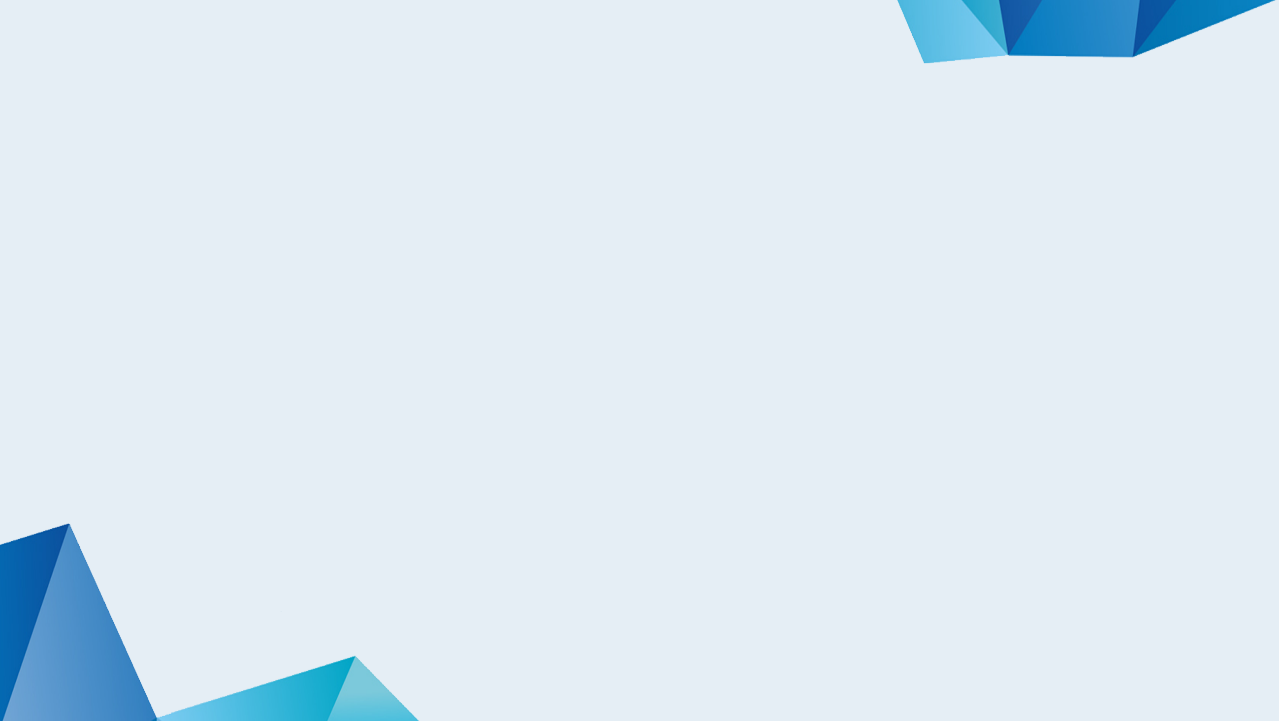 组织架构模板
职务
名称
职务
名称
部门名称
部门名称
部门名称
部门名称
部门名称
部门名称
部门名称
部门名称
部门名称
部门名称
部门名称
部门名称
部门名称
部门名称
部门名称
部门名称
部门名称
部门名称
部门名称
部门名称
部门名称
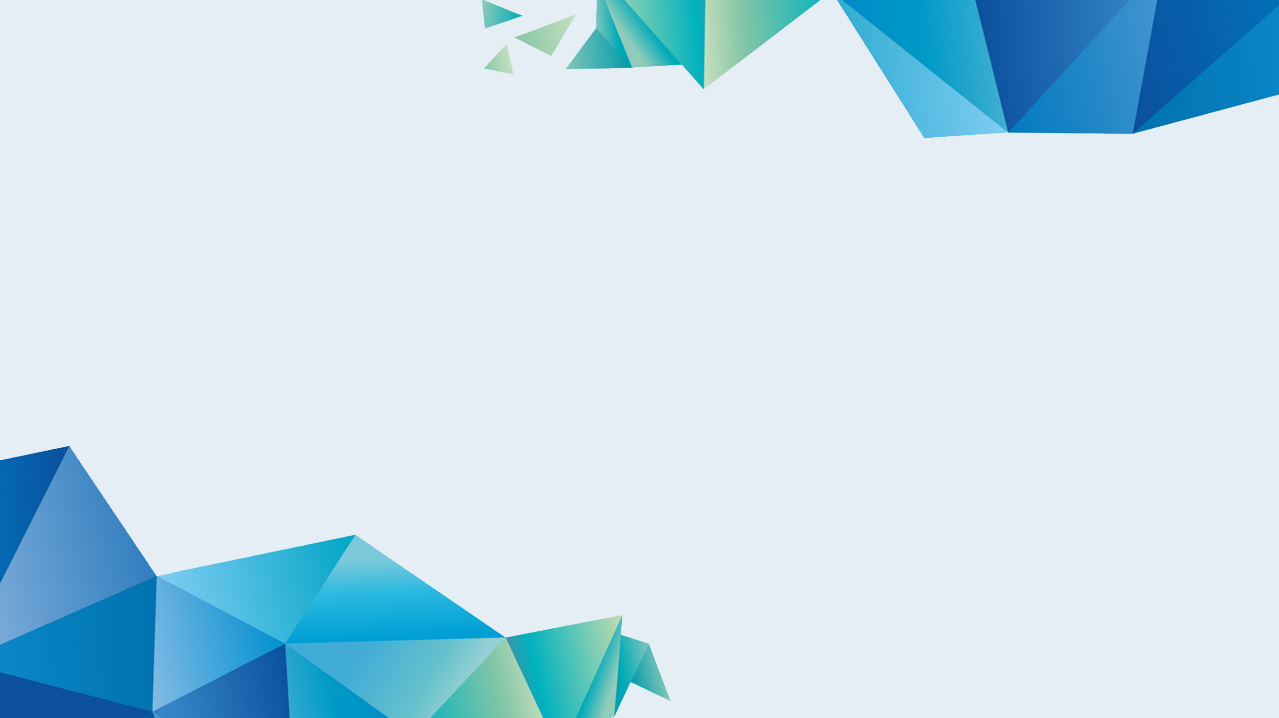 XXXX科技有限公司
感谢您的观看
The user can demonstrate on a projector or computer